Property Based Testing with .NET
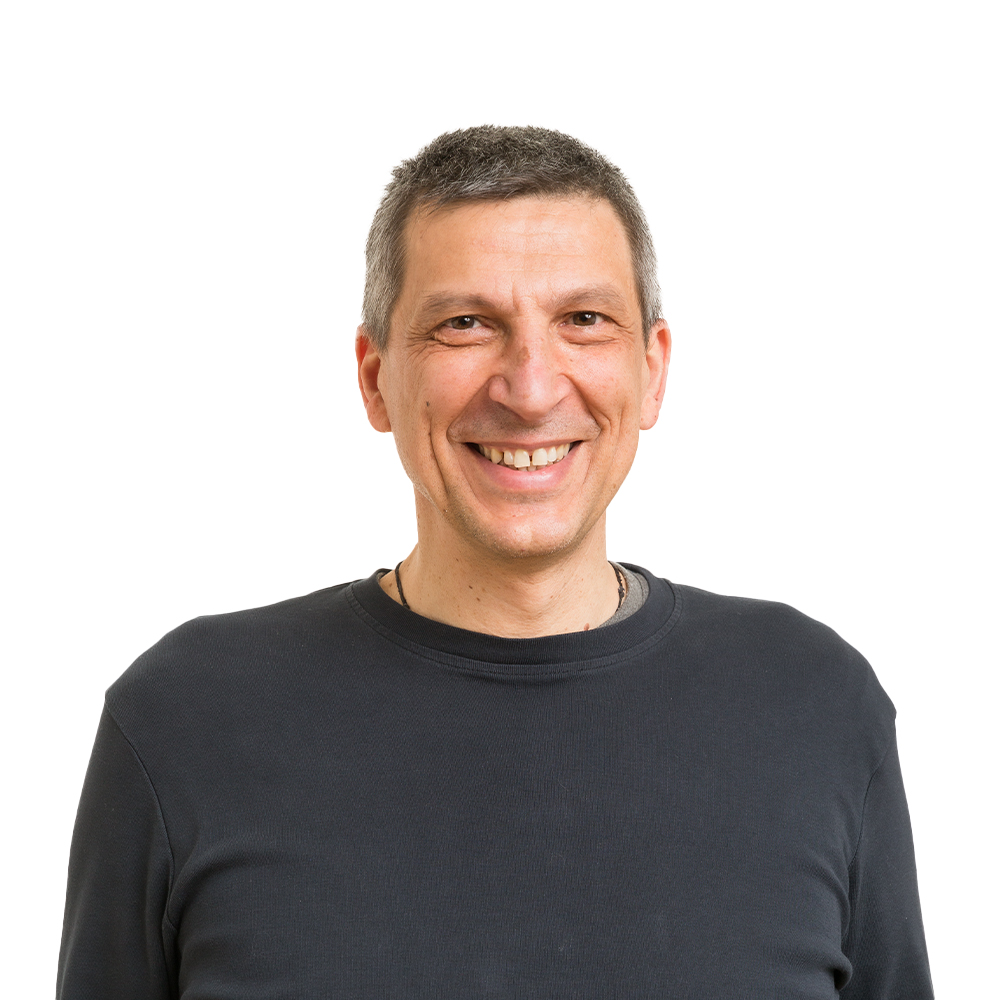 Alberto Acerbis
KeyCrushers @Intré S.r.L.Microsoft MVP
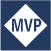 Sponsor
What are the tests for?
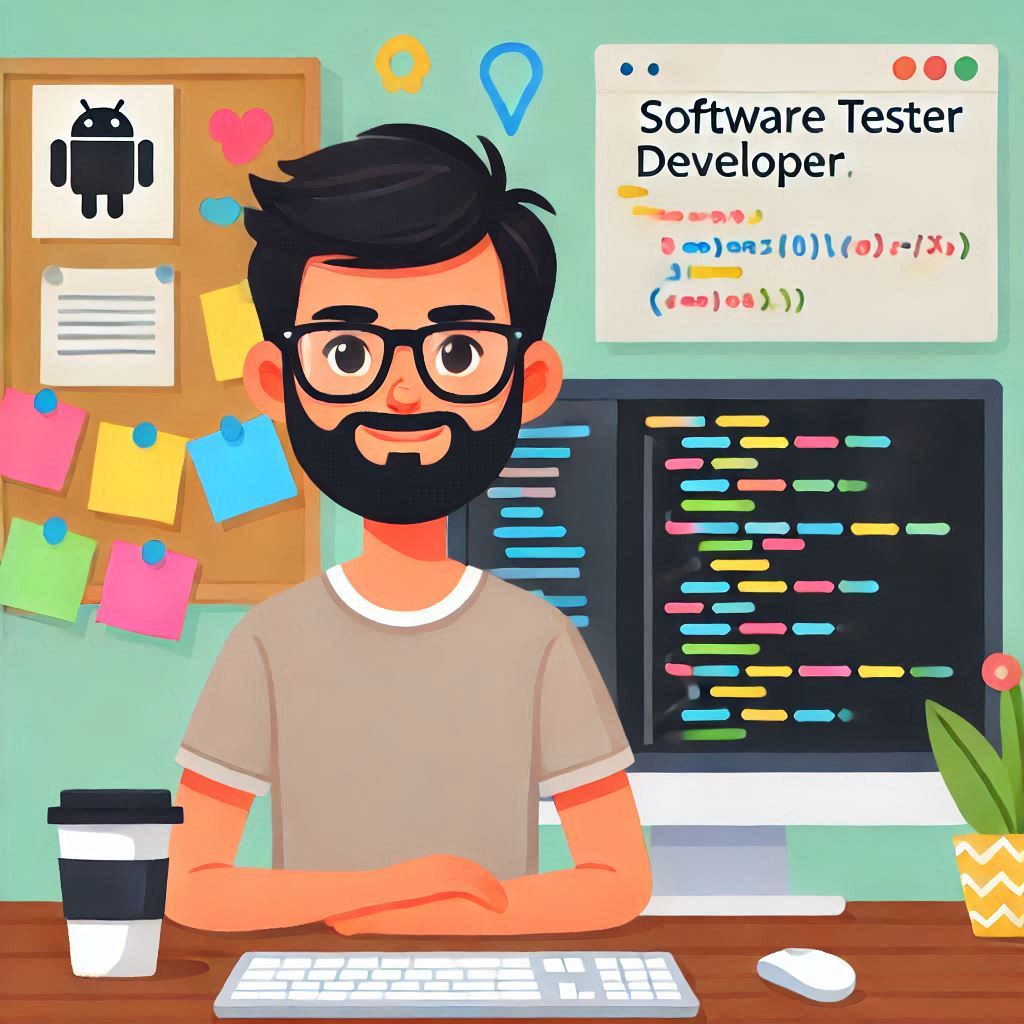 Design Tool
High-Quality Product
Cost Efficiency Increasing
Security
Easy adding new features
Testing slows down development
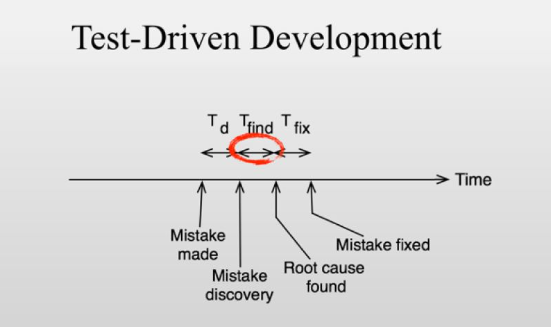 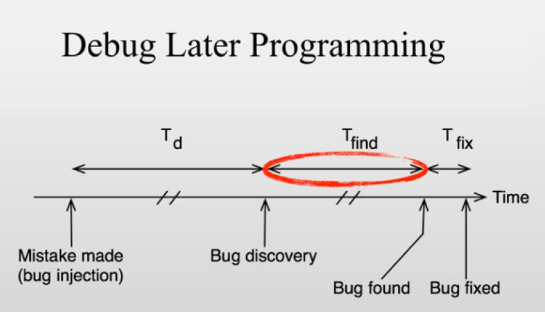 Example-Based Testing
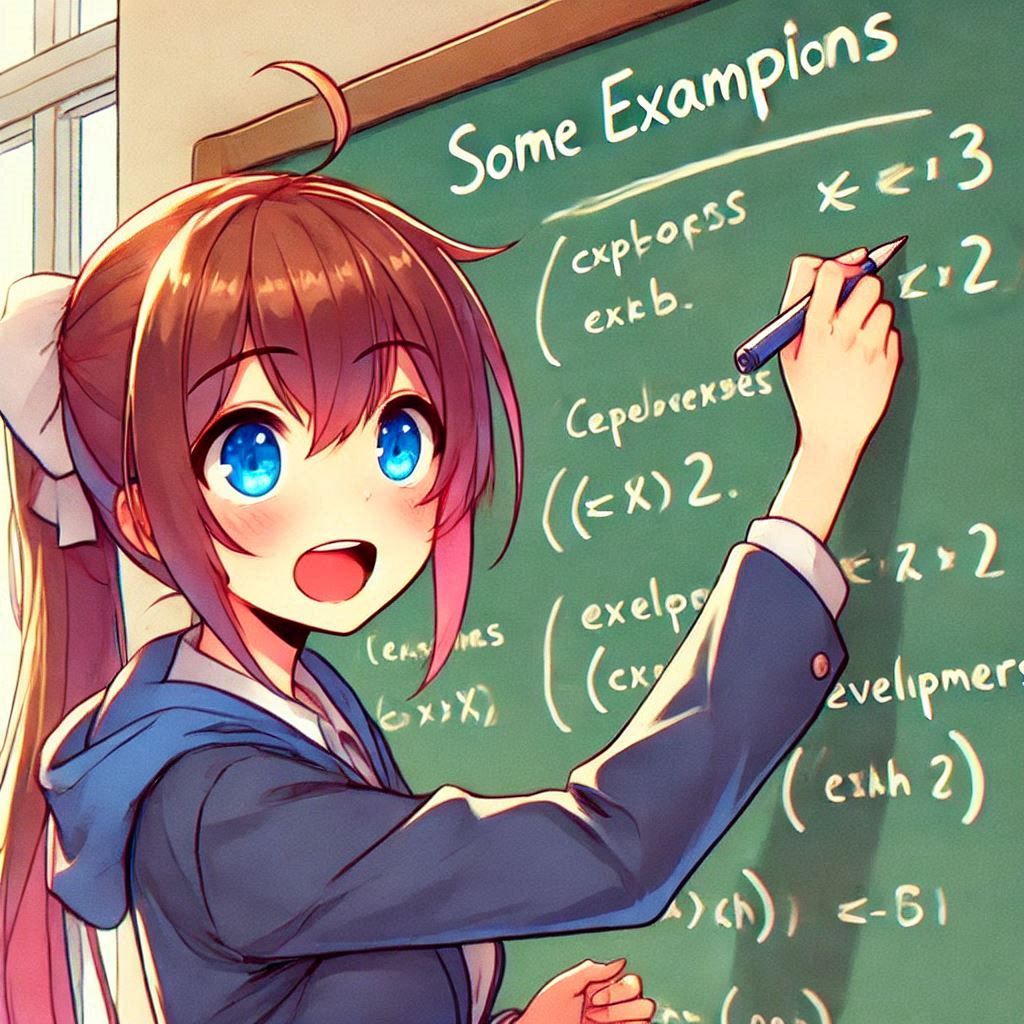 Example-based testing uses individual values
It’s difficult to make sure you’ve covered all the possibilities edge cases
They don’t explain the business intent
Property-Based Testing
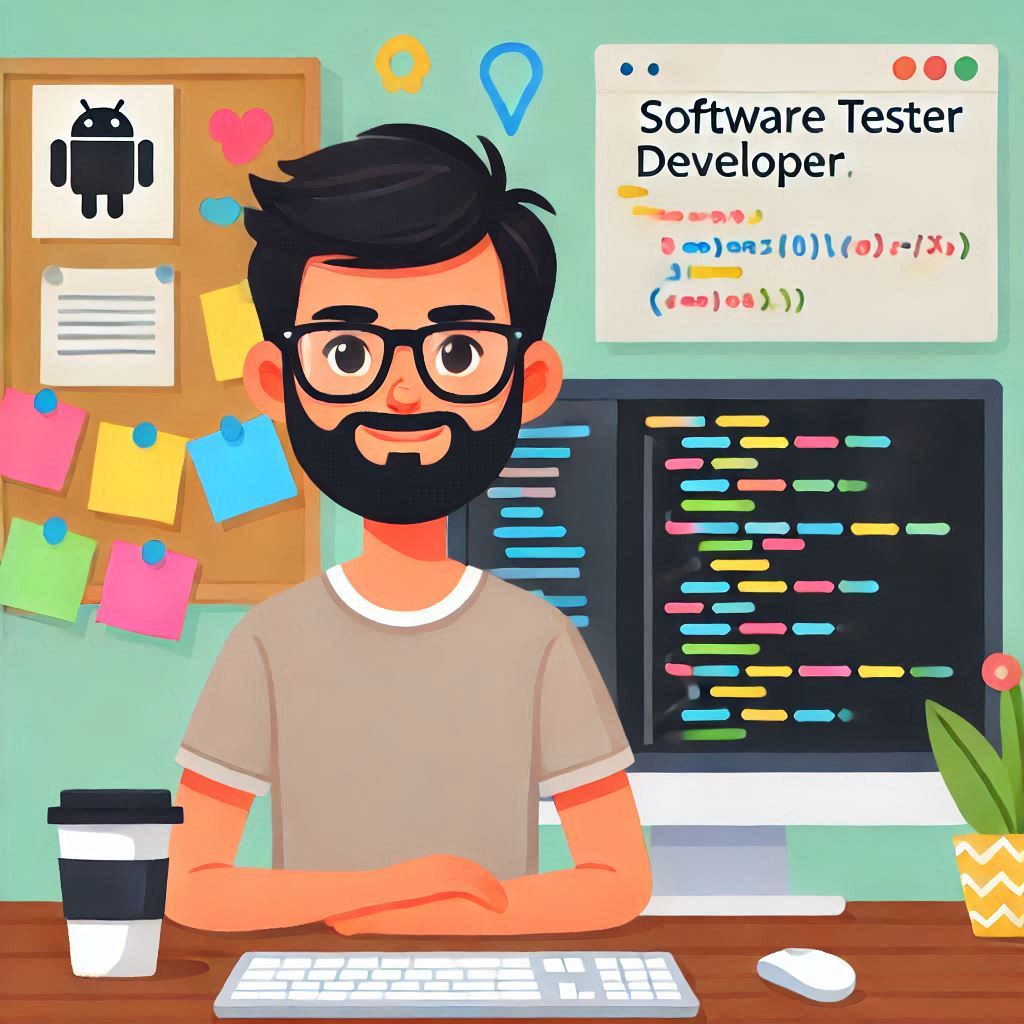 It’s a generative testing
You do not supply specific example inputs with expected outputs as with unit tests
You define properties about the code and use a generative-testing engine (QuickCheck in Haskell, FsCheck in F#) to create randomized inputs to ensure the defined properties are correct
NUnit
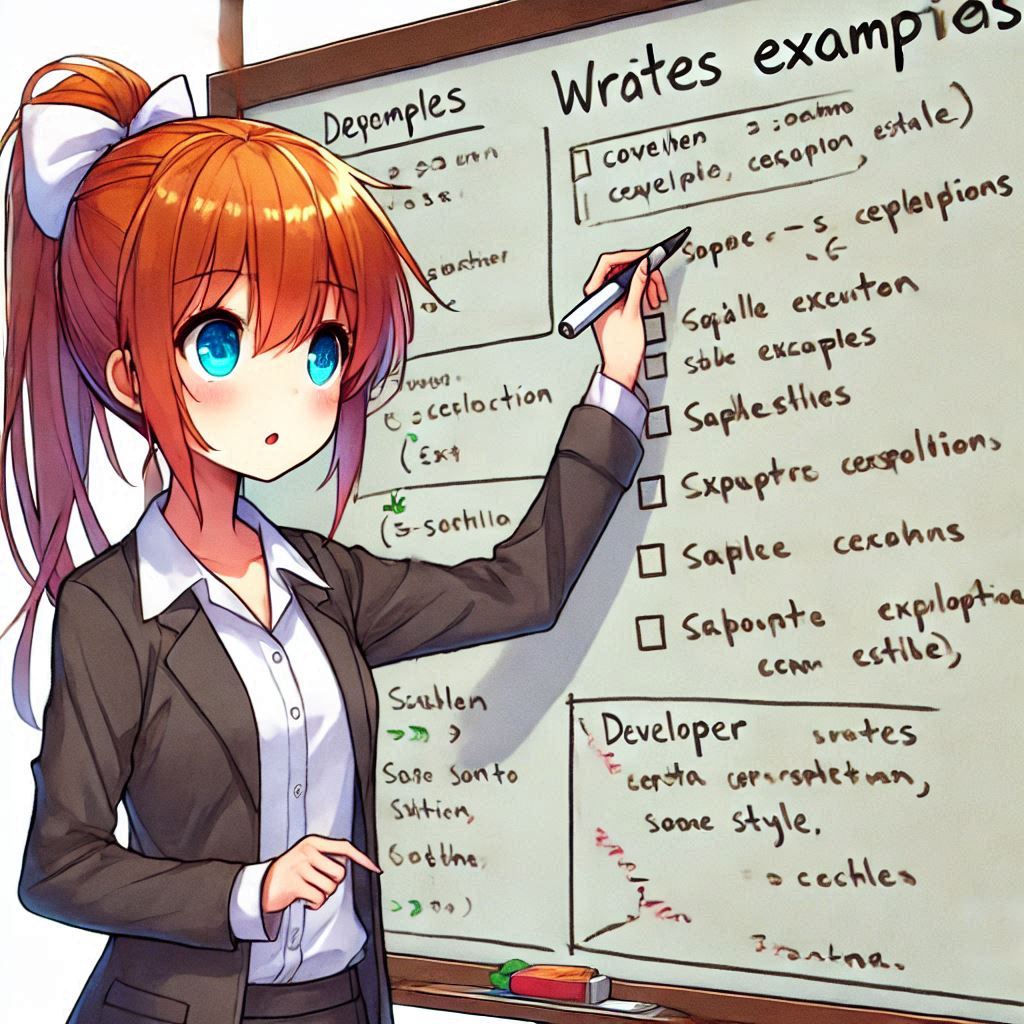 NUnit
We are testing so everything is a Test.
A Test that runs many times is a MultiTest.
Data come from a TestCaseData or a TestCaseSource
xUnit loves Property-Based Testing
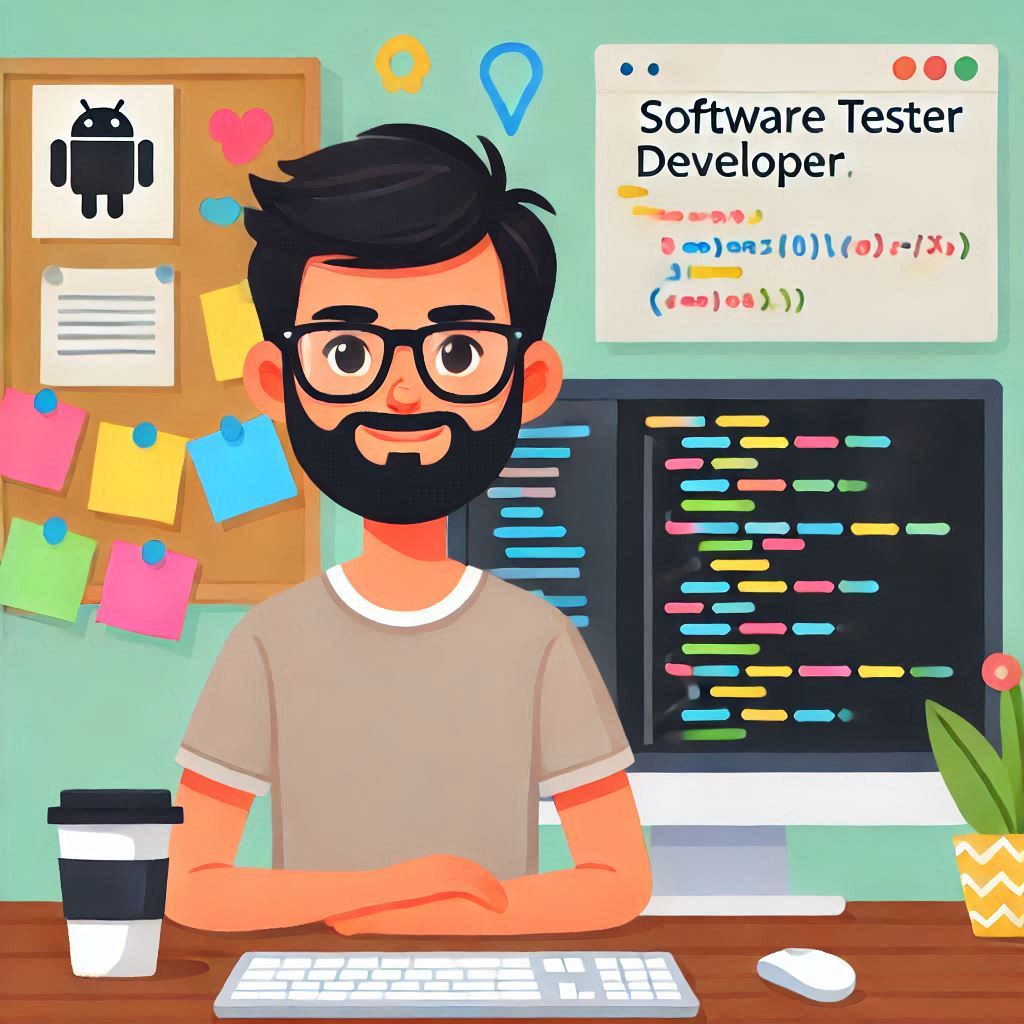 xUnit
[Fact] is an individual relevant assertion. If you have 3 of them, they may or may not mean anything in aggregate.
[Theory] is a set of [Fact] that together prove an overall concept.
[XData] can be individual case, or an aggregate source (can be singular or plural)
https://xunit.net/docs/why-did-we-build-xunit-1.0
What is a Property?
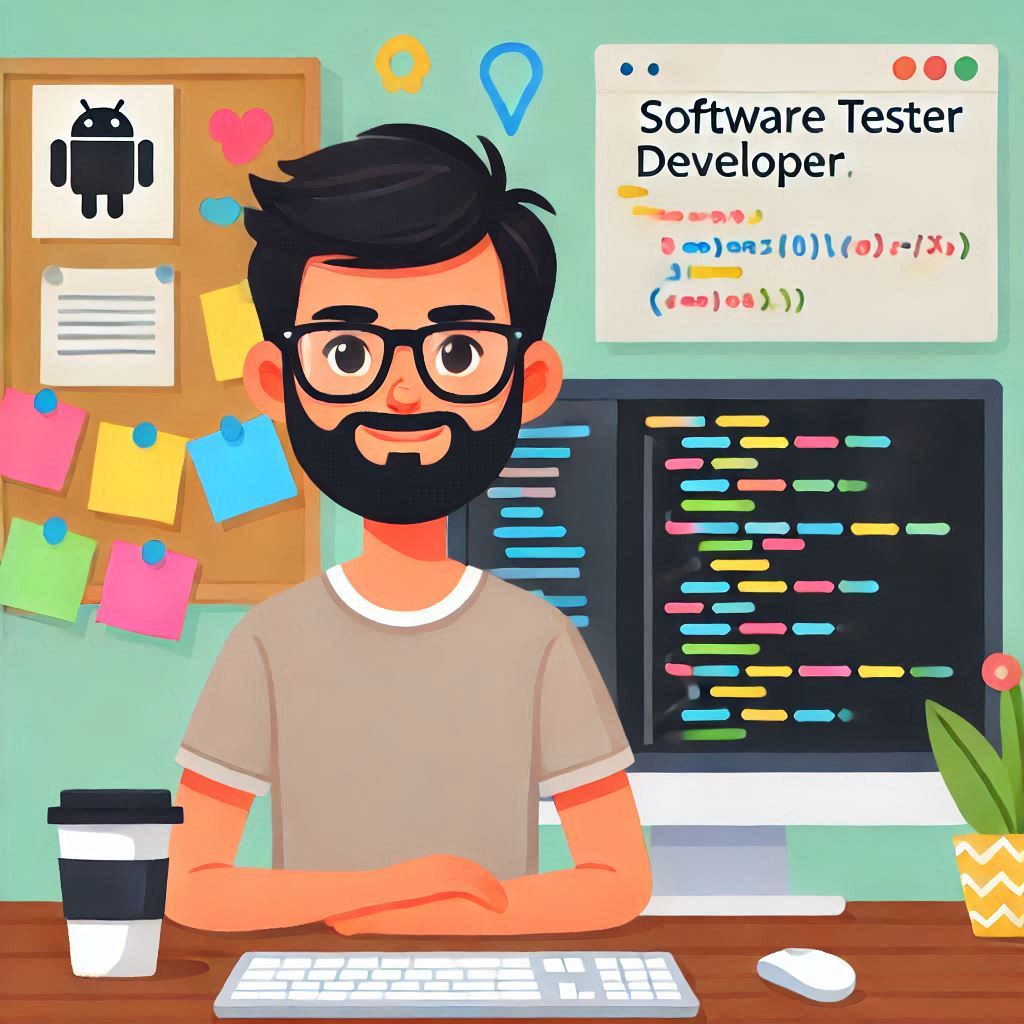 We don’t mean properties of C# classes.
The term property is used in a more abstract way.
Characteristic, feature, trait …
A property is a condition that will always be true for a set of valid inputs.
It is called that because that's its role - It's not a TestWithMultipleInvocationsBasedOnArbitraryData. We are specifing a property of the system under test.
How to apply Property-Based Testing?
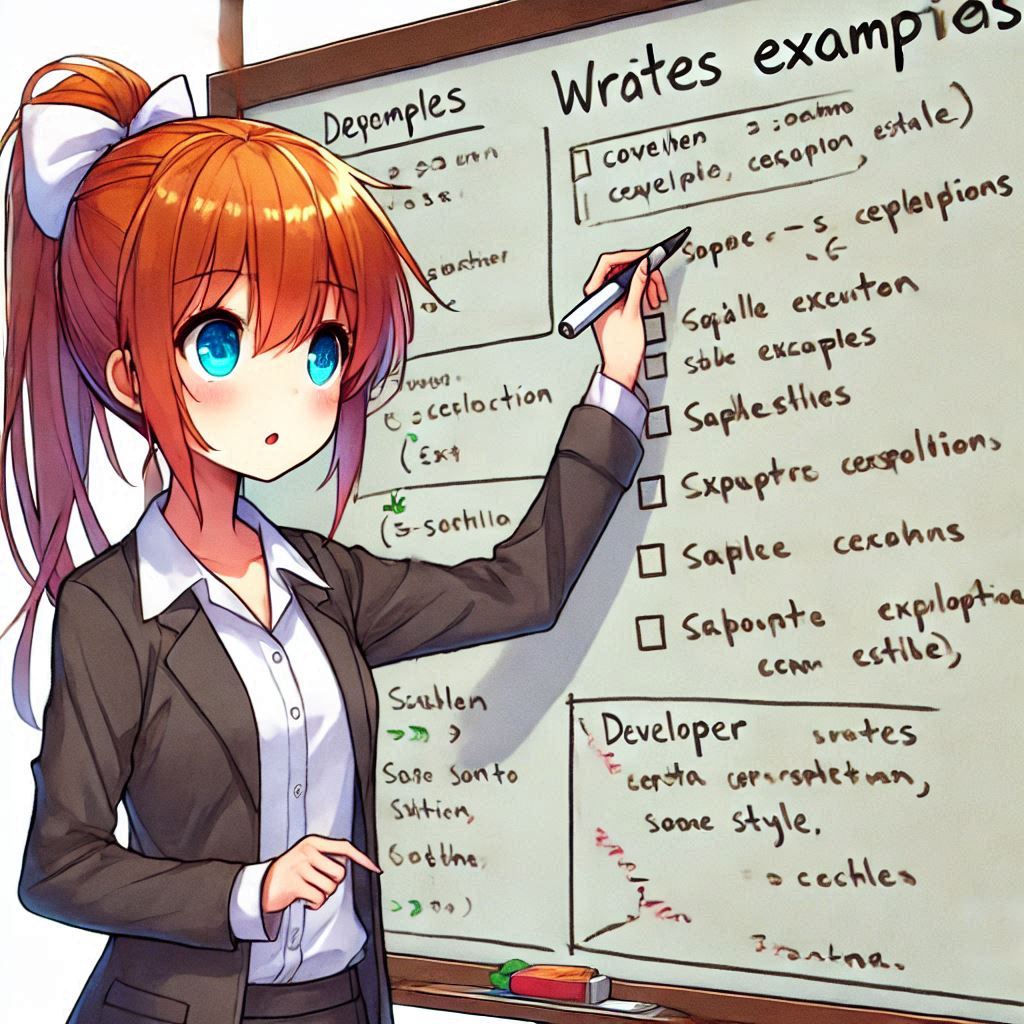 Understand and represent the relationship between inputs and outputs
Use randomly generated inputs to express deterministics outputs
It’s by no means a full replacement!
The best approach is to have the right mix of the two in your suite
The Add method
Commutativity
When you add two numbers, the result should non depend on the order of the parameters
5 + 4 = 4 + 5
5 * 4 = 4 * 5
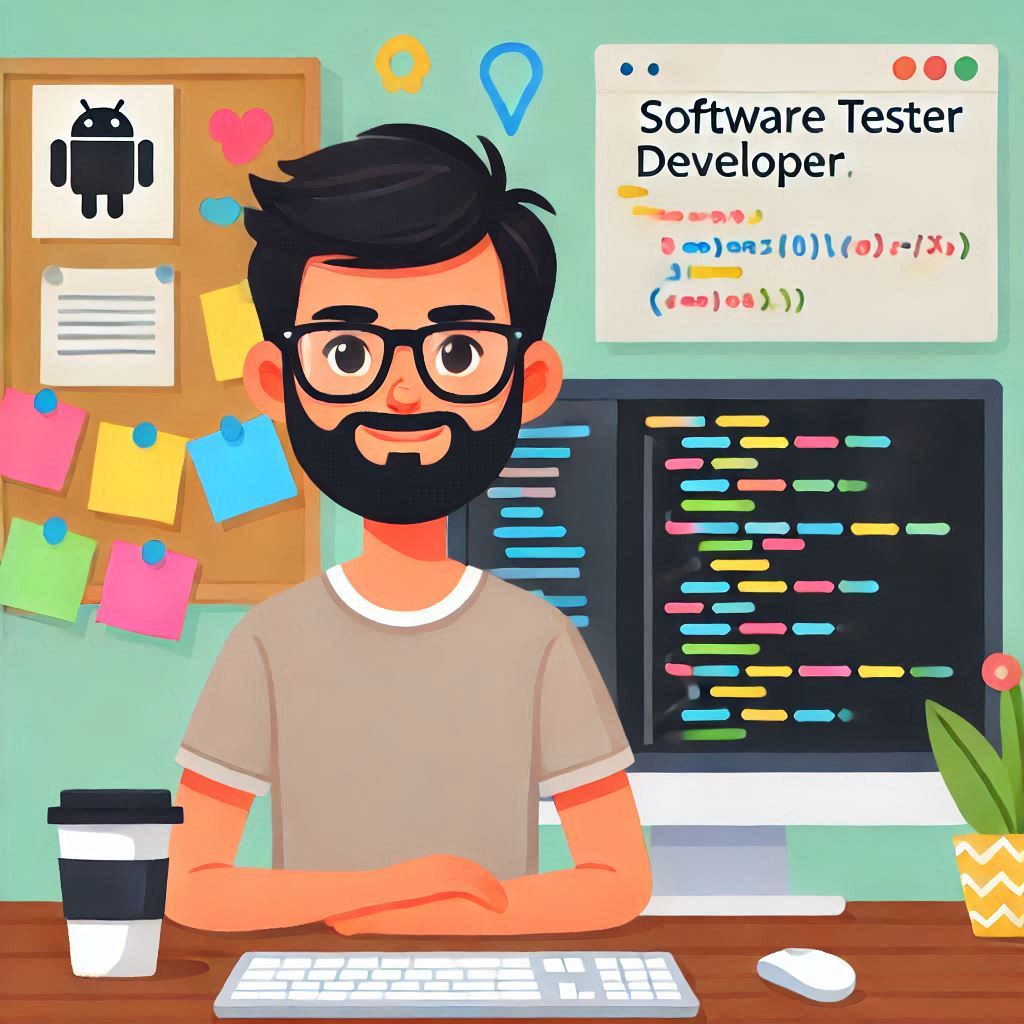 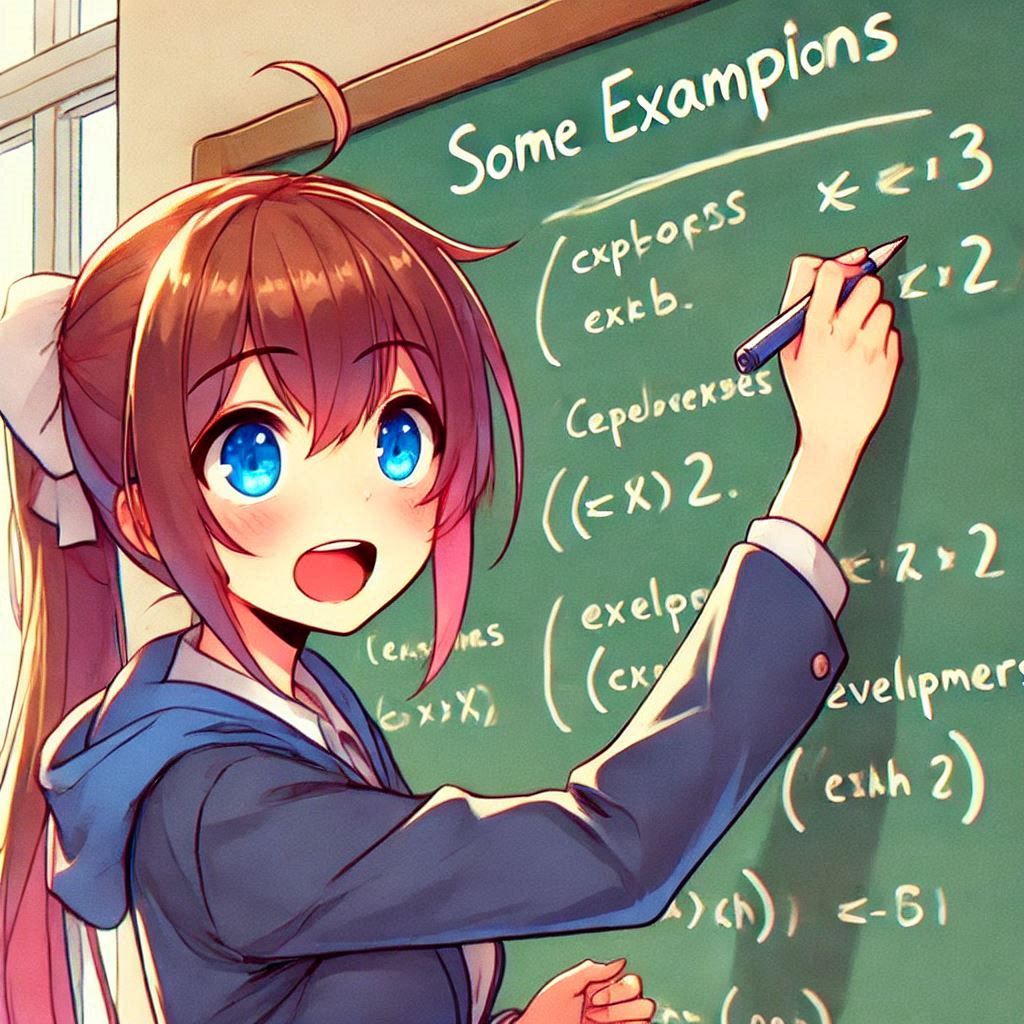 Associativity
When you three or more numbers, the order of the operations doesn’t matter
(1 + 2) + 3 = 1 + (2 + 3)
(1 * 2) * 3 = 1 * (2 * 3)
Identity
Adding zero is the same as doing nothing
2 + 0 = 2   // true
2 * 0 = 2  // false!
The FizzBuzz
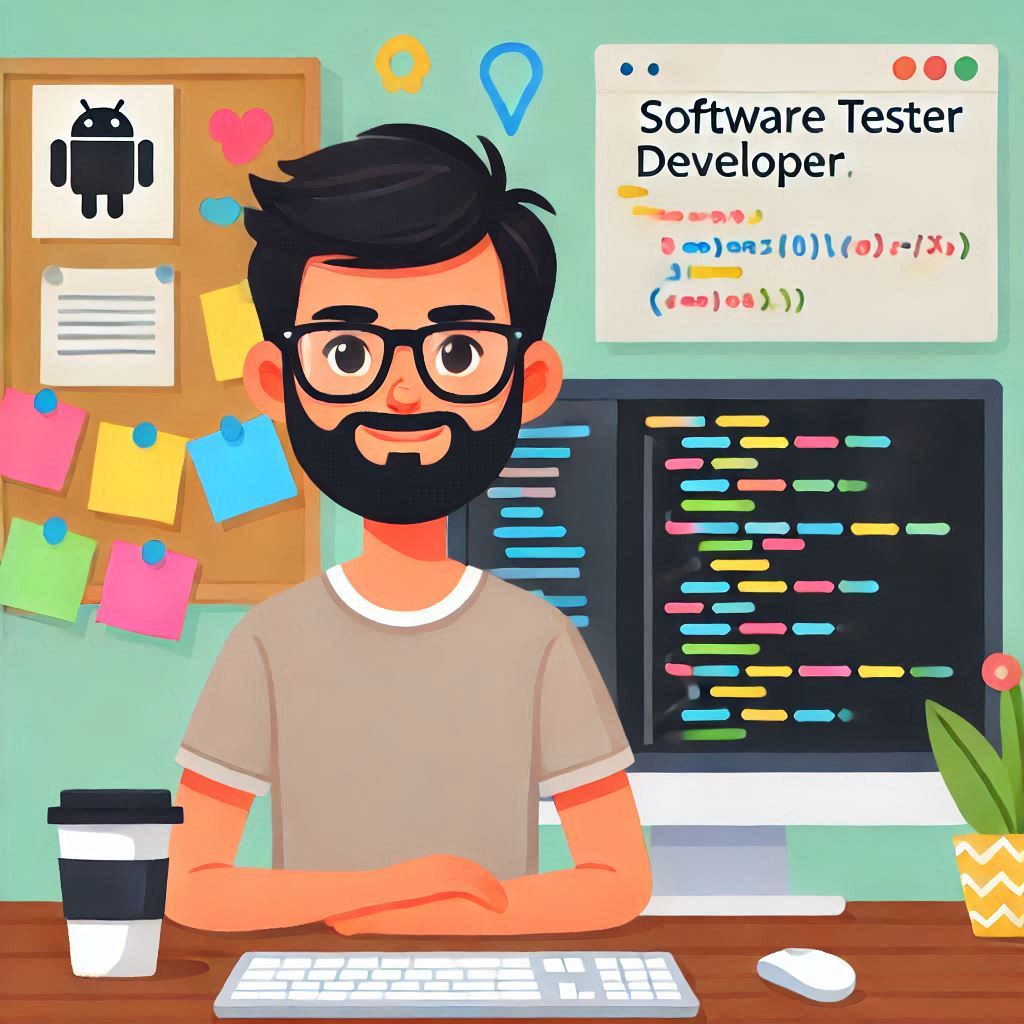 Write a program that prints the number from 1 to 100. But for multiples of three print «Fizz» instead of the number and for multiples of five print «Buzz». For numbers which are multiples of both three and five print «FizzBuzz>
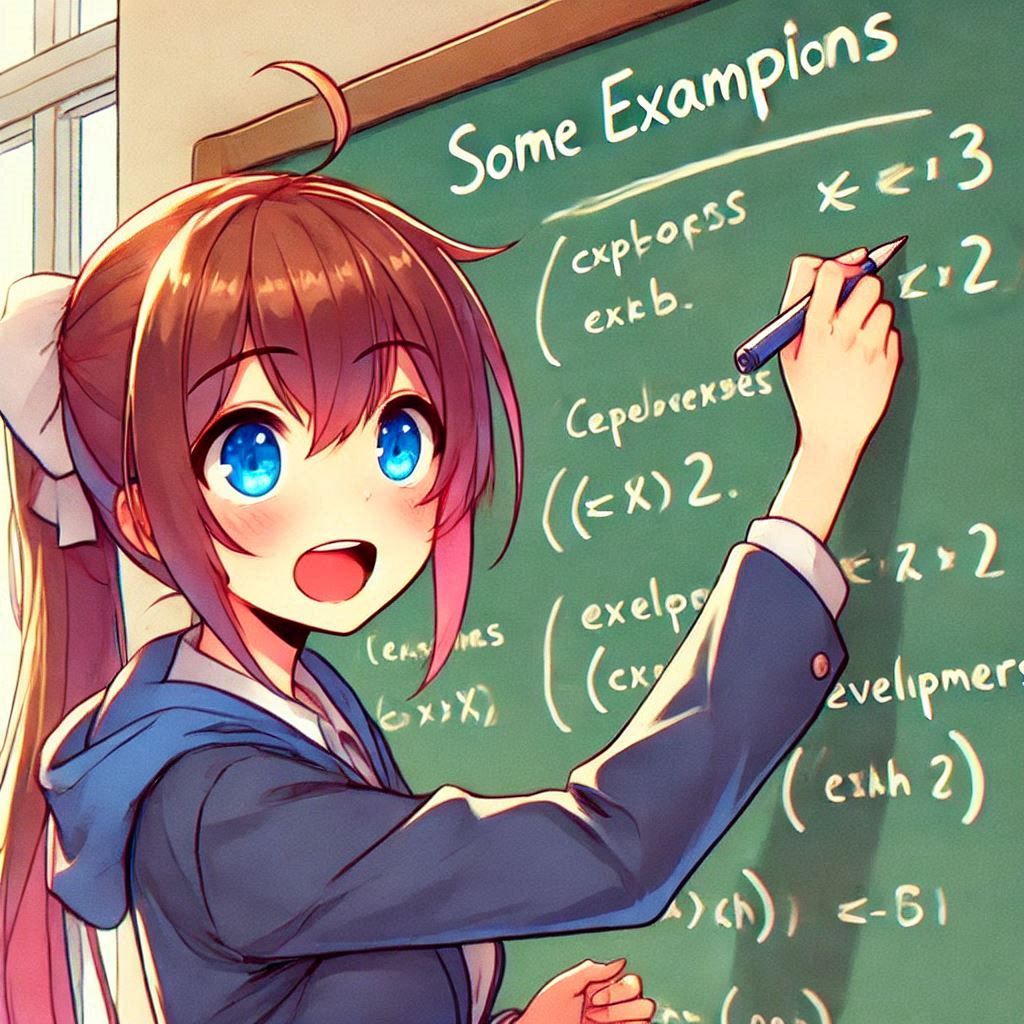 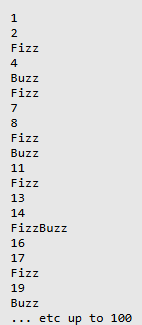 The Diamond
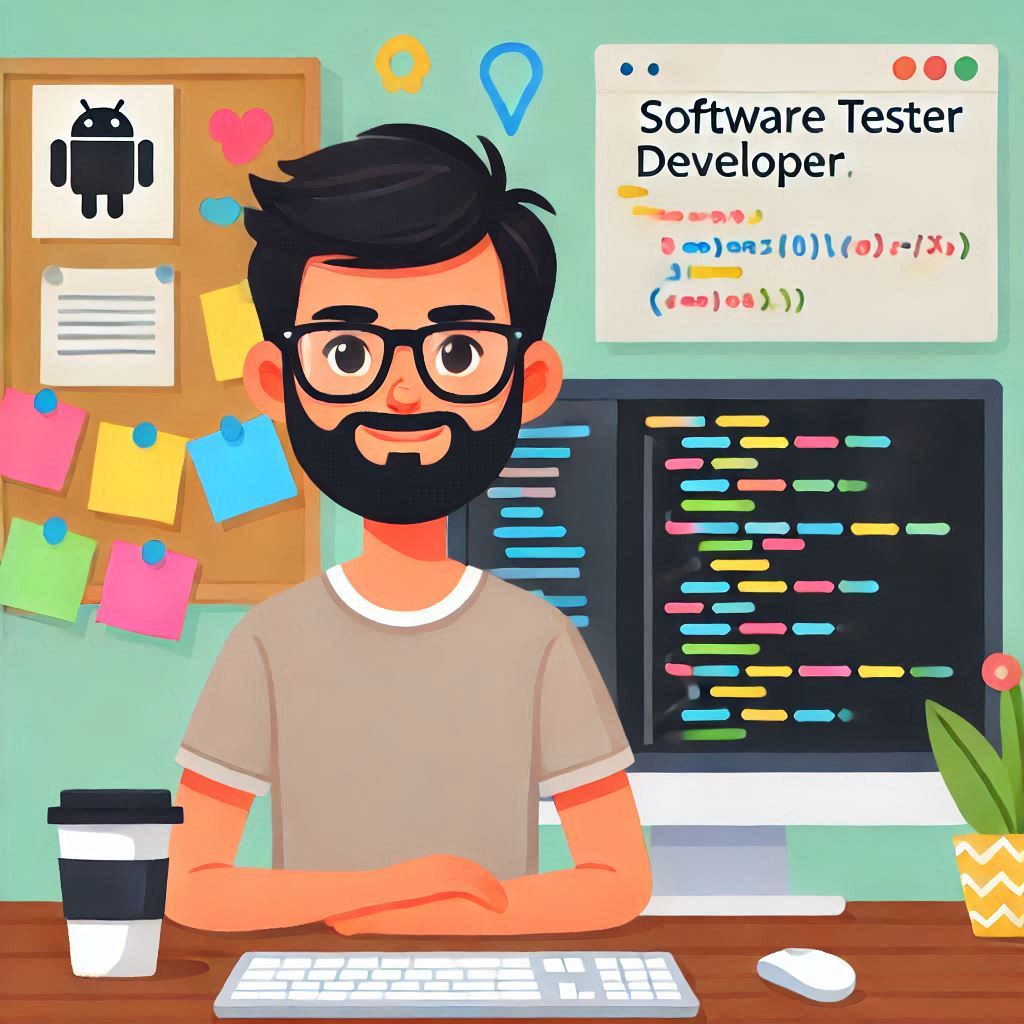 Given a letter, print a diamond starting with «A» with the supplied letter at the widest point
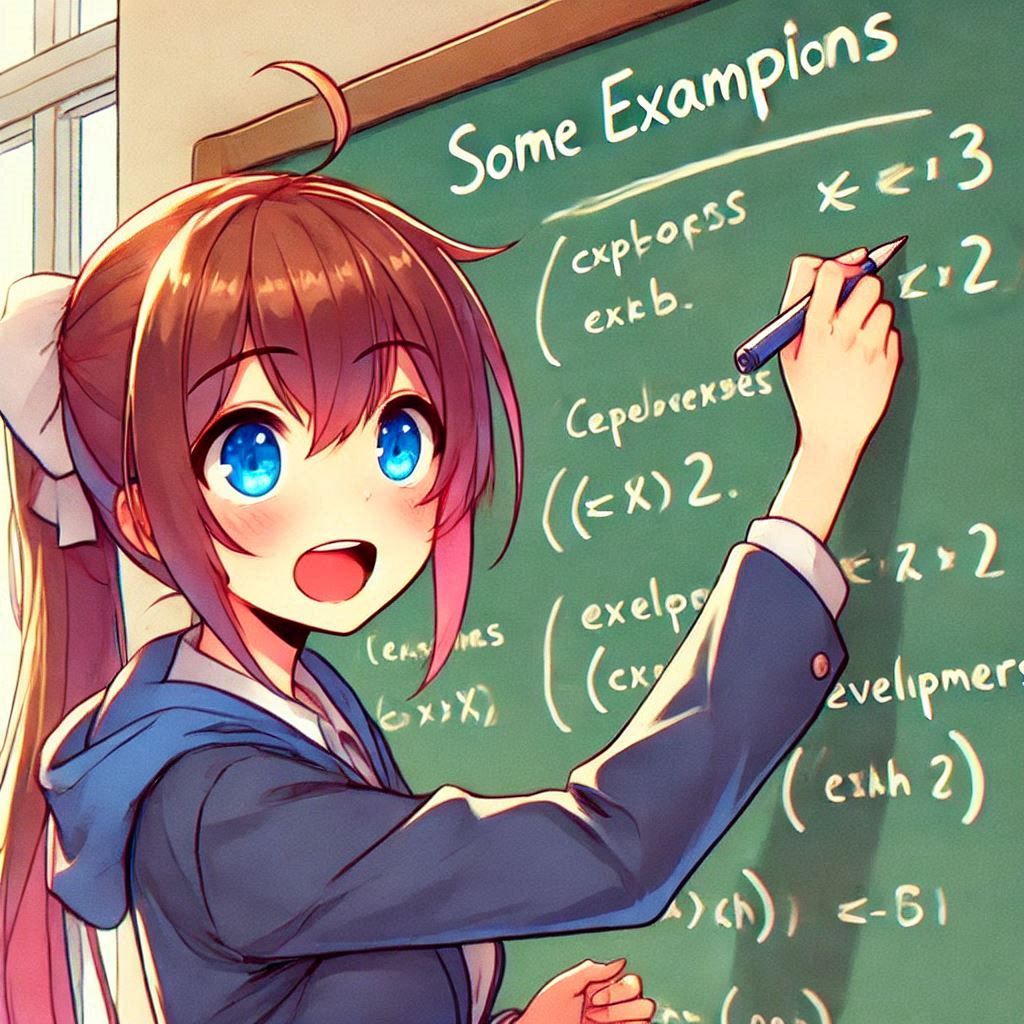 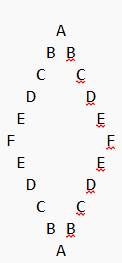 First & last lines contain «A»
All rows, except first and last, contain two identical letters
The Diamond is vertical, and horizontal, symmetric
Pros & Cons
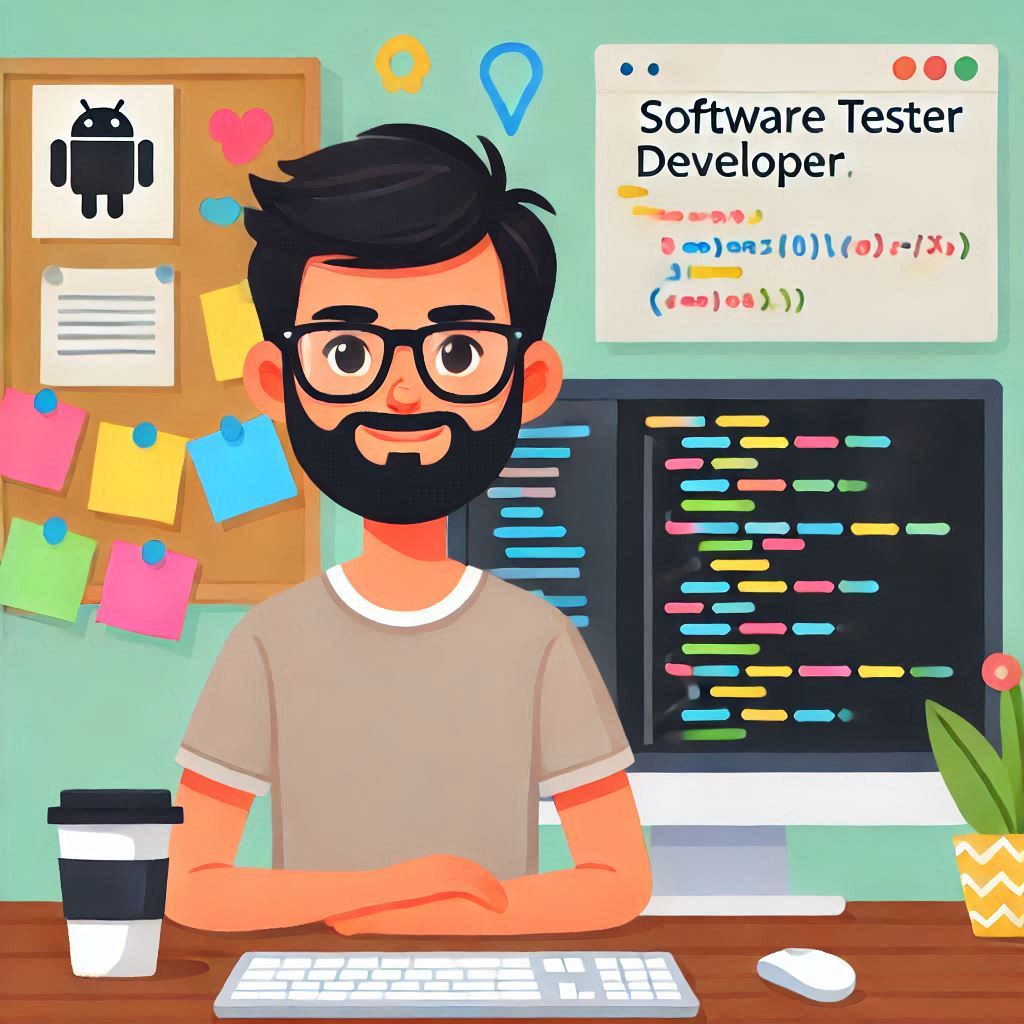 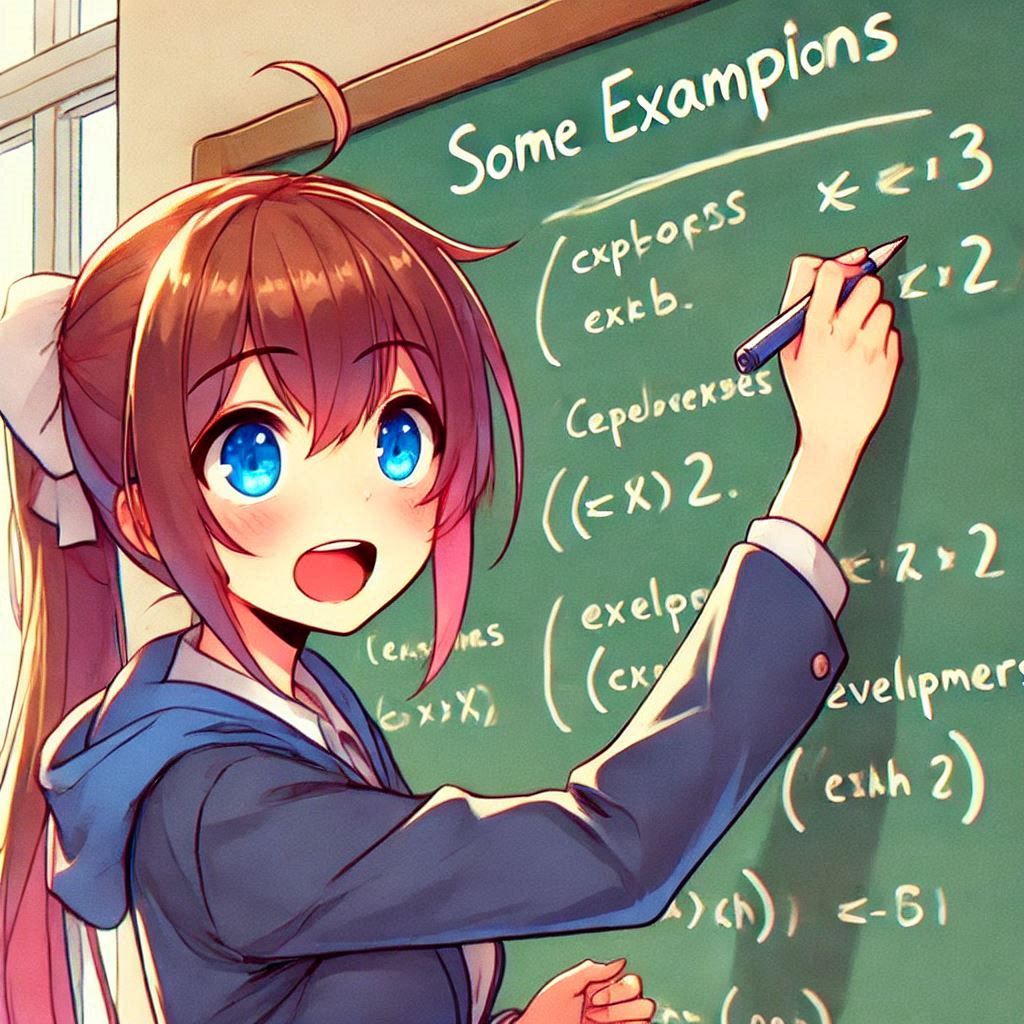 Algoritmi
Sistemi con regole chiare
Librerie matematiche
Sistemi con interfacce grafiche
Sistemi con proprietà difficili da formalizzare
But does anyone use PBT?
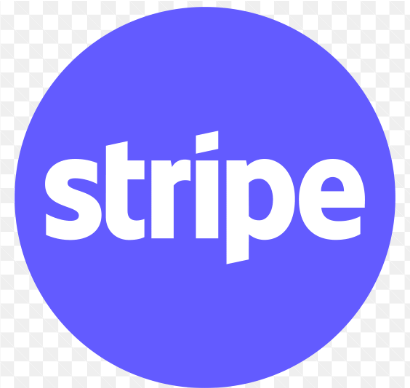 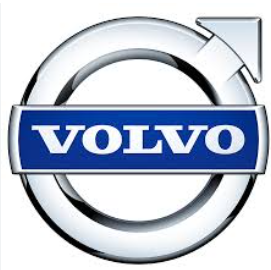 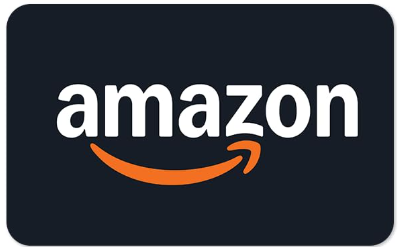 Thank you!
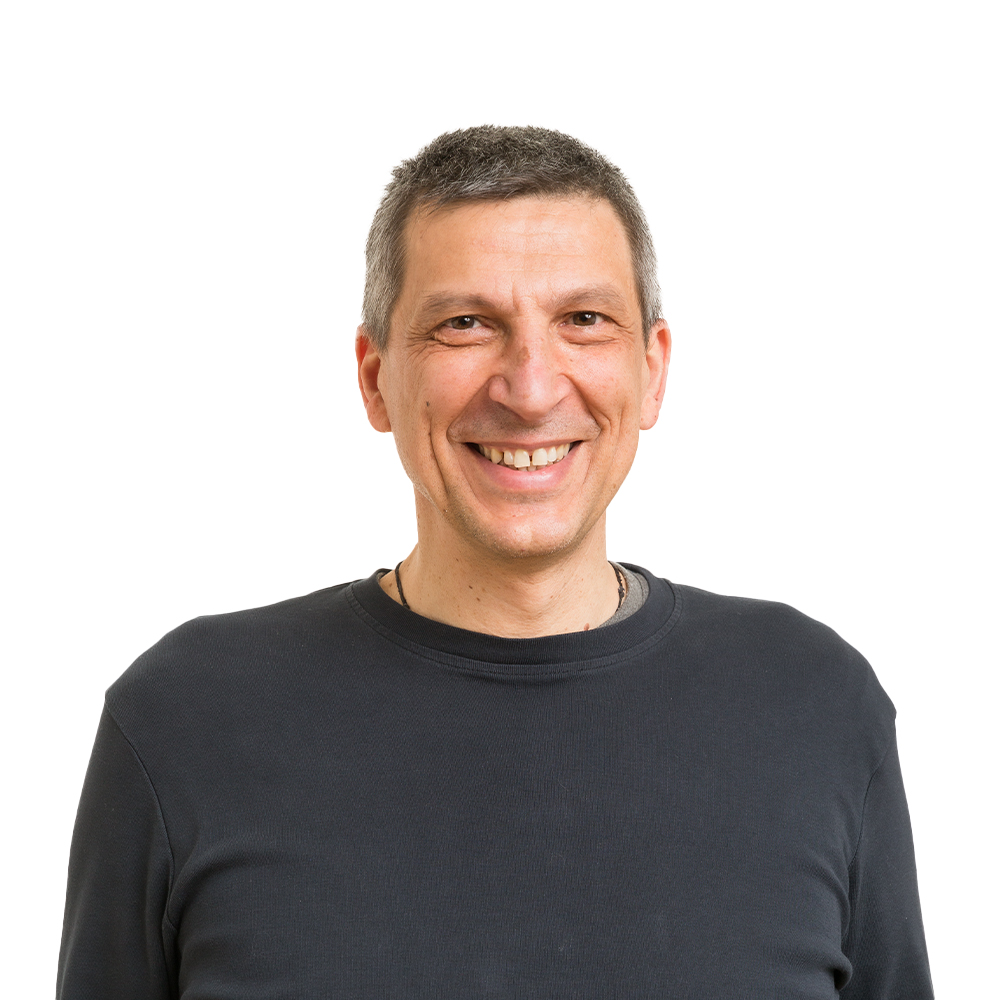 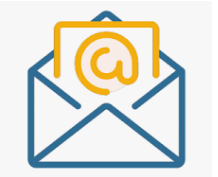 alberto.acerbis@intre.it
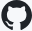 https://github.com/Ace68/PropertyBasedTest
Alberto Acerbis
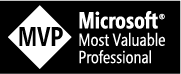 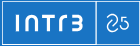